San Luis Obispo County
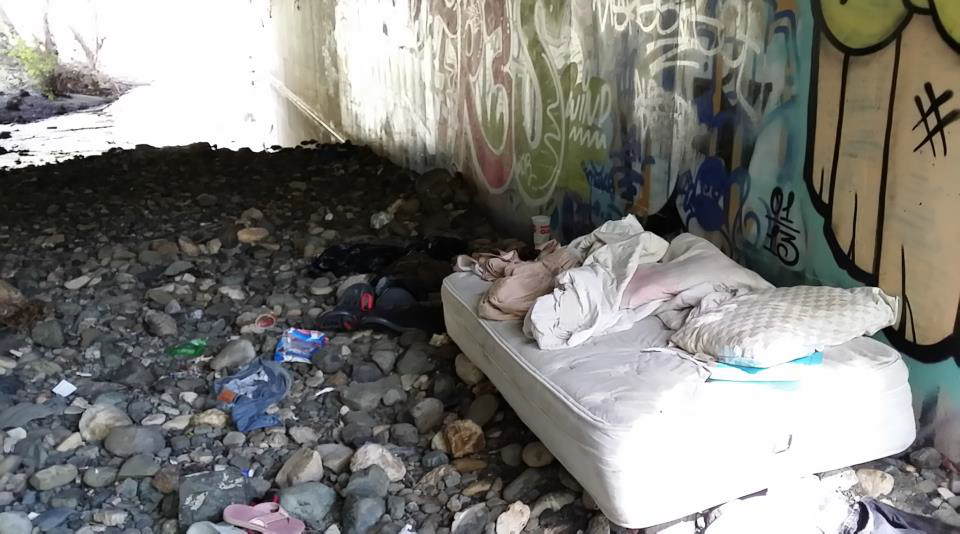 SAN LUIS OBISPO COUNTY 
HOMELESS YOUTH 
FINDINGS AND RECOMMENDATIONS
UHY Survey Partners
Homeless Services Oversight Council
Schools
Homeless Shelters
Family Resource Centers
Faith Based Street Outreach
Jail
Homeless Youth Survey ResultsSLO HSOC Ad Hoc Youth Committee, May 2015
Unaccompanied Minors are in need of:
Jobs  61%
Clothes and shoes  58%
Help paying for college   53%
Safe, stable place to live  39%
Food 33%
Survey Results continued
Transitional Aged Youth (18-24 years old) 
are in need of:

Safe, stable place to live 86%
Food 69%
Clothes and shoes 60%
Job 57%
Transportation 49%
Building Teen Pathways
Board Members
Faith Based Organizations
School District Admin. Staff
Teachers / Counselors
Program donors / funders
Mentors / Coaches/ Volunteers
Non-profits
Community Based Organization
Parents 
Family Advocates
SLO County Staff / CWS / Probation
SLO County Office of Education
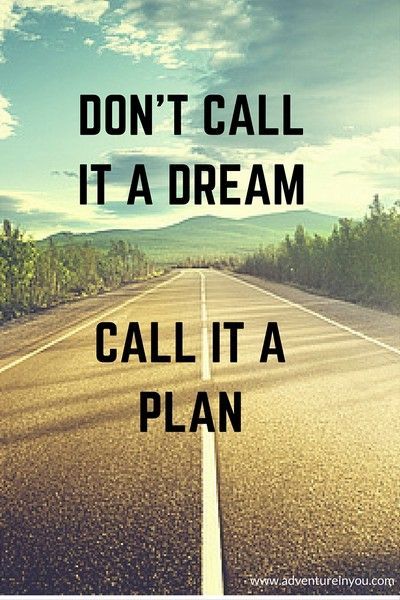